입점 제안서
진주혁신도시 아슬란 몰
담 당 자  : 황 성훈
전화번호 : 010. 5501. 6461

진주시 충무공동 277-7번지
총 4개동으로 구성된 5486평 규모 진주 최대 
복합 스포츠 몰 상가 (연 면적 13000평)
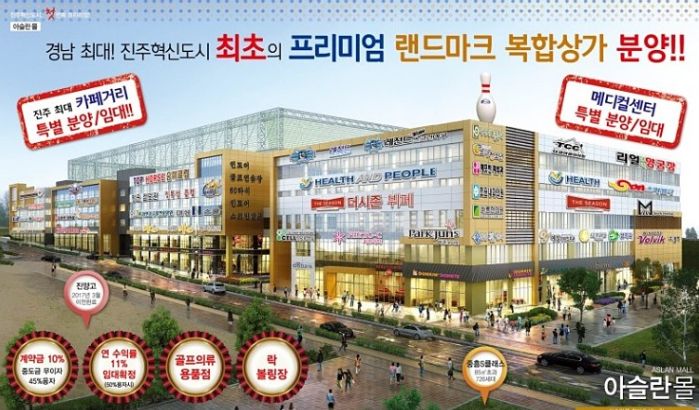 A동
B동
C동
D동
특
별
분
양
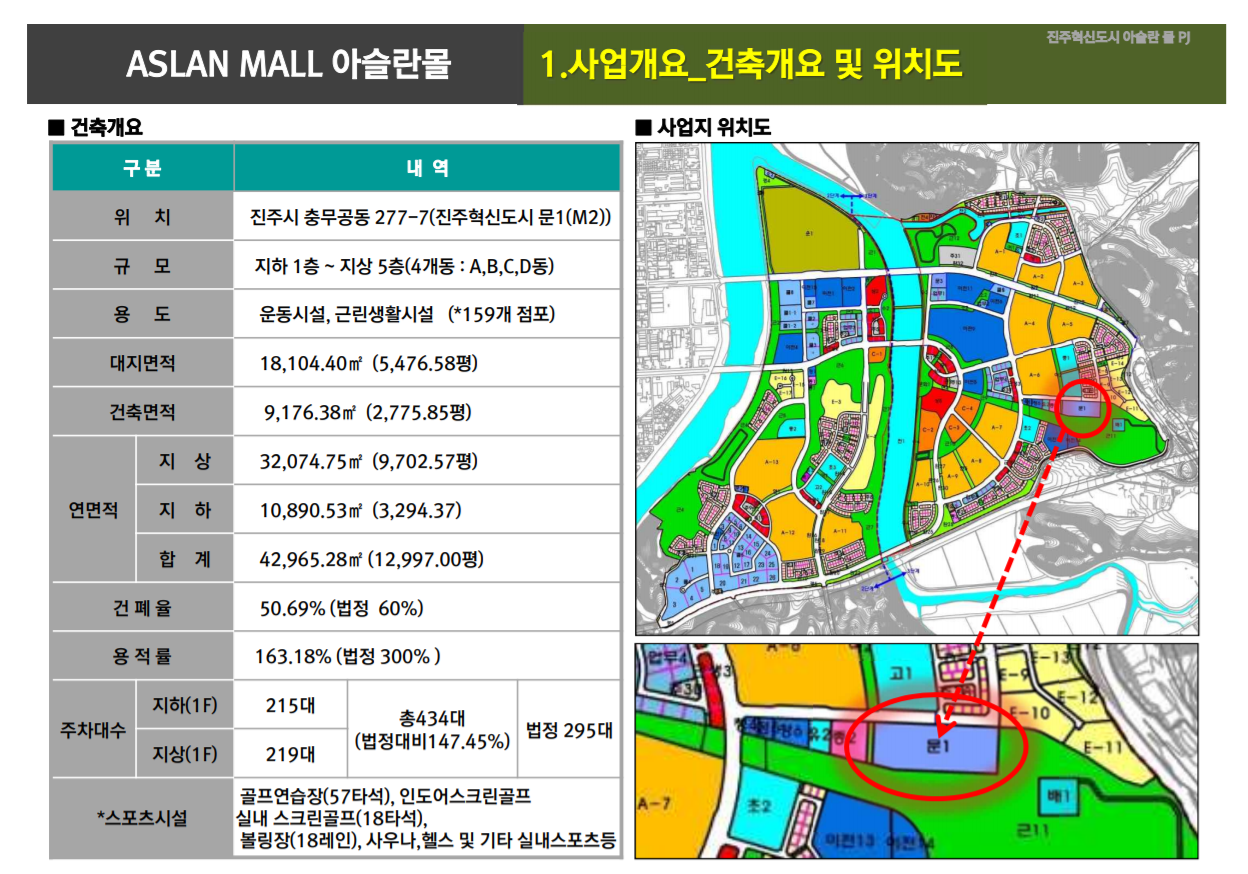 차 례
1. A동 층별 안내

2. 각 층별 입점 점포 목록

3. 아슬란 몰 장점

4. 전체 동 입점 현황

5. 전체 가격표 및 마무리
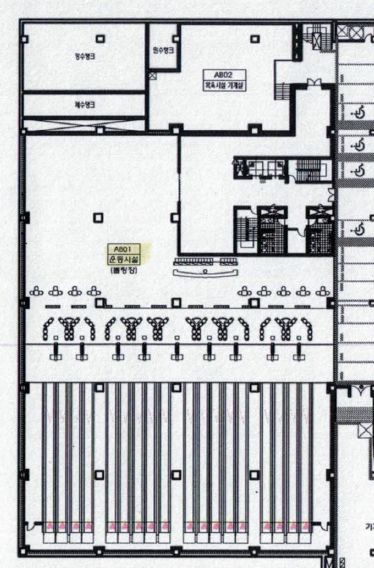 A동
입점 운영중
A동
독점 운영
* 116호 약국 독점 운영
A동
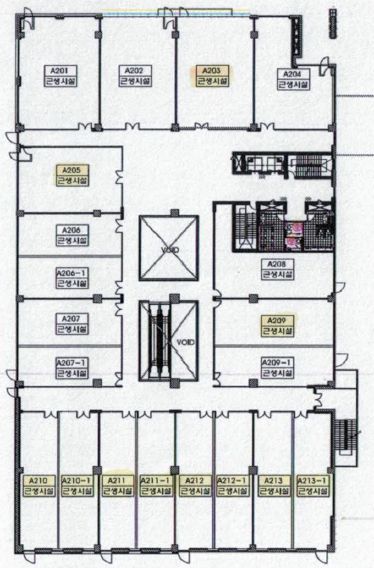 수협
협의중
여성 의원
협의중
협의중
입점완료
이비인후과
협의중
A동
입점확정
A동
입점완료
입점완료
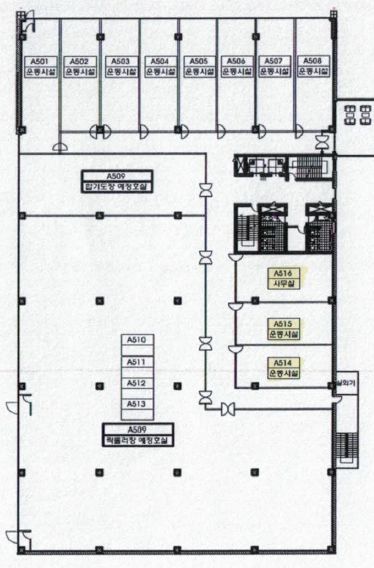 A동
입점완료
입점완료
각 층별 입점 점포(A,B,C,D동)
1층 : 편의점, 설렁탕, 중국집, 한식뷔페, 농협마트, 안경점, 커피숍, 미용실, 수협, 농협
2층 : 감자탕, 미용실, 골프용품점,  병원(정형,신경,청소년,내과)      *병원 입원실 병상 30개 구비
3층 : 네일, 왁싱, (영어, 수학, 외국어) 학원
4층 : 유황천 사우나, 휘트닛, 유술(체육관), 탈모치유, 발레, 음식점
5층 : 주짓수, 태권도, 점핑(운동시설), 필라테스, 사무실, 탁구장, sk텔레콤, 운동시설
* A동 제외 2, 3, 4, 5층 전면 상가 라인 제외
    골프연습장 운영중

* A동 2층 메디컬센터로 구성

* 6월 말 기준, 이틀전 예약시 이용가능
아슬란 스포츠몰의 입점 장점
5486평 초대형 상가와 434대의 넉넉한 주차공간
야외 골프연습장/사우나/볼링장/롤러장/키즈카페/농협/수협/하나로 마트 등 대형 매장 입점 운영으로 풍부한 유동인구
진주 혁신 도시 내의 최대 상가로 구성 (159개 상가)
근린 생활과 운동 시설 병합건물로 학원가와 판매 시설로 형성
메디컬존의 구성으로 병원 집합건물로서 추가 입주 가능
 풍부한 상권(인근 아파트 [10M 앞 약1000세대 규모 8월 입주], 중,고등학교, 스포츠몰 방문객) 대비 부족한 입점 운영중 상가
한 건물에서 모두 해결 가능 (스포츠, 키즈, 의료, 은행, 식사, 마트 등)
귀사의 성공 파트너로서 최선을 다하겠습니다.

감사합니다.
전체동 입점 현황
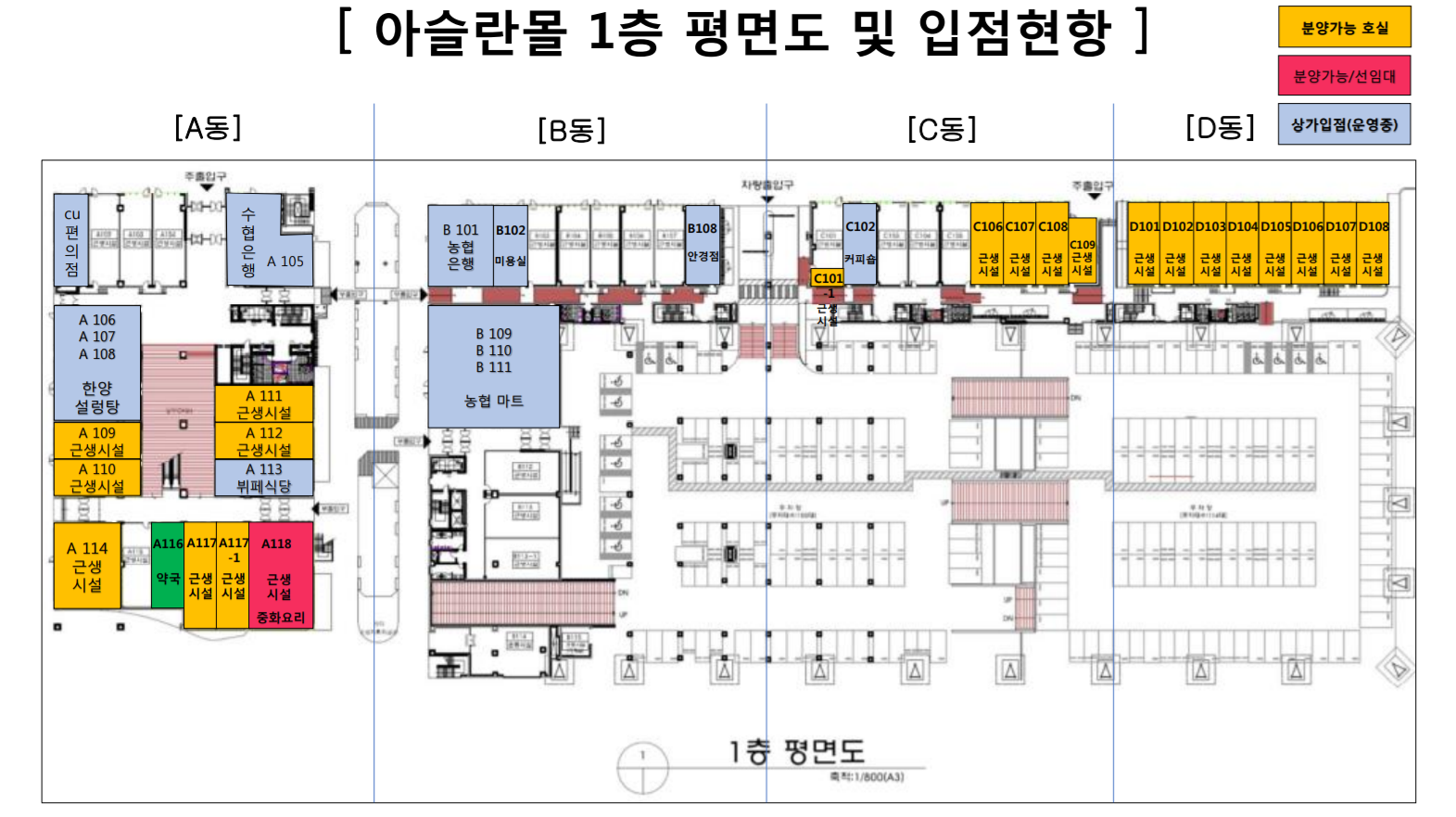 전체동 입점 현황
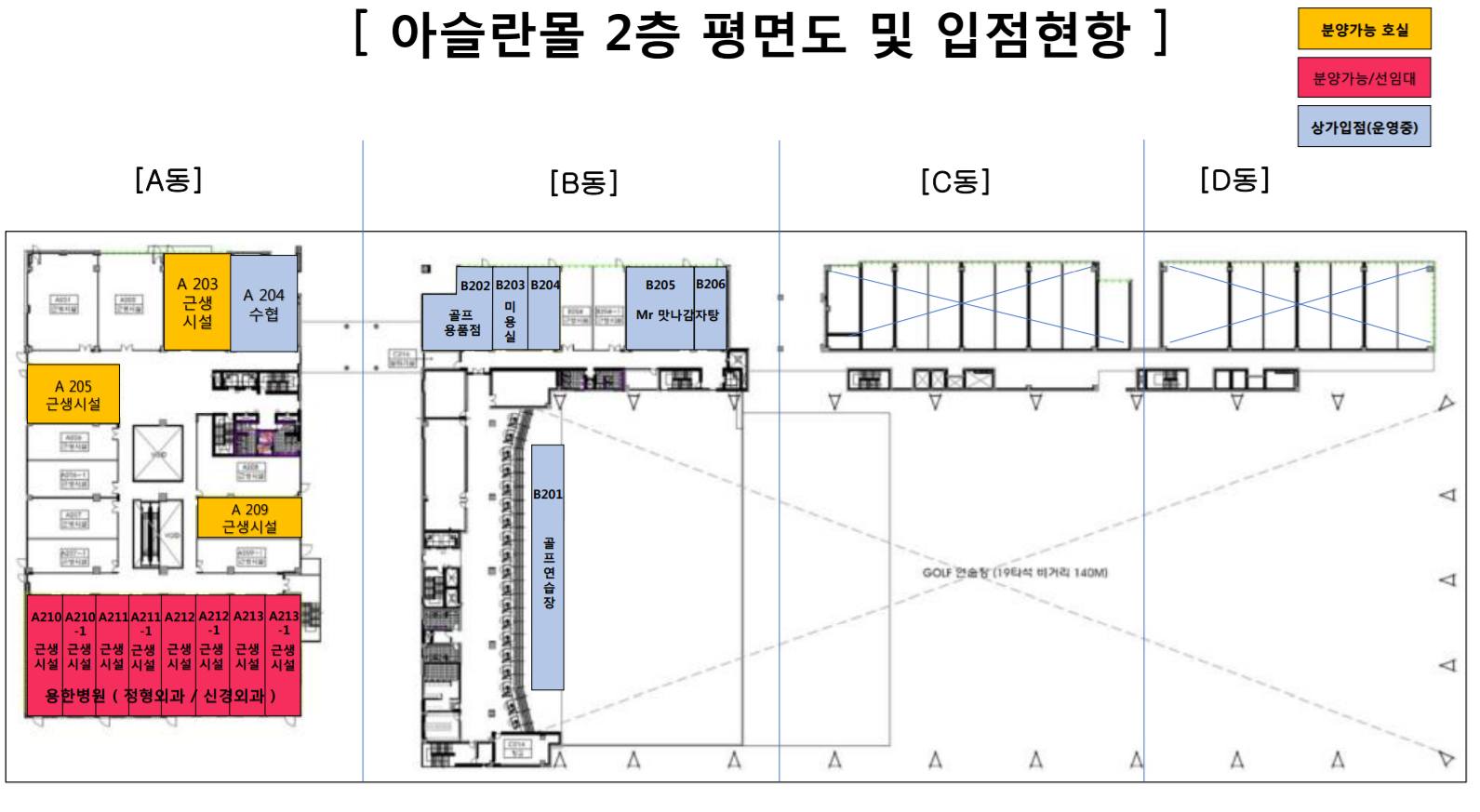 전체동 입점 현황
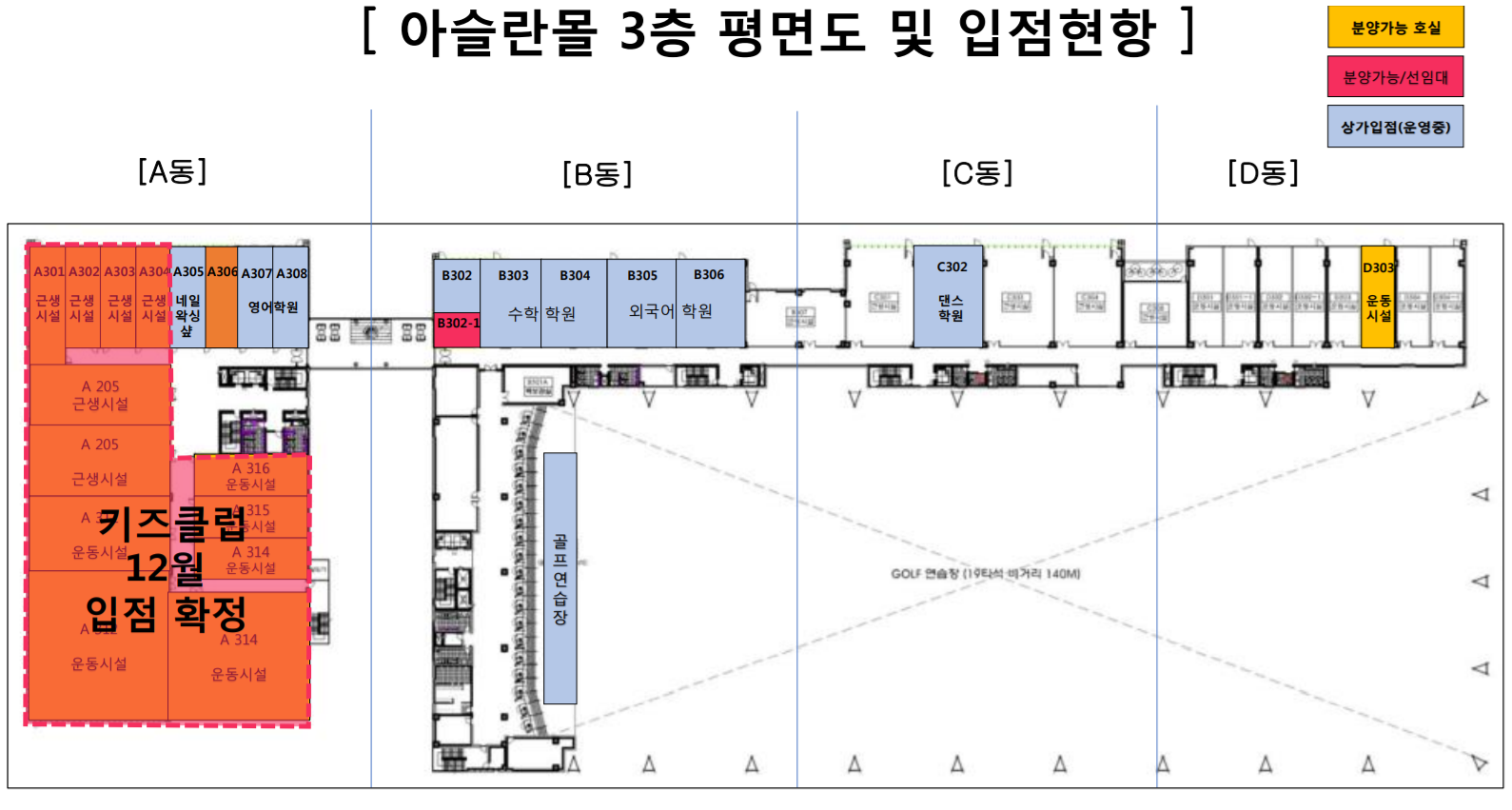 전체동 입점 현황
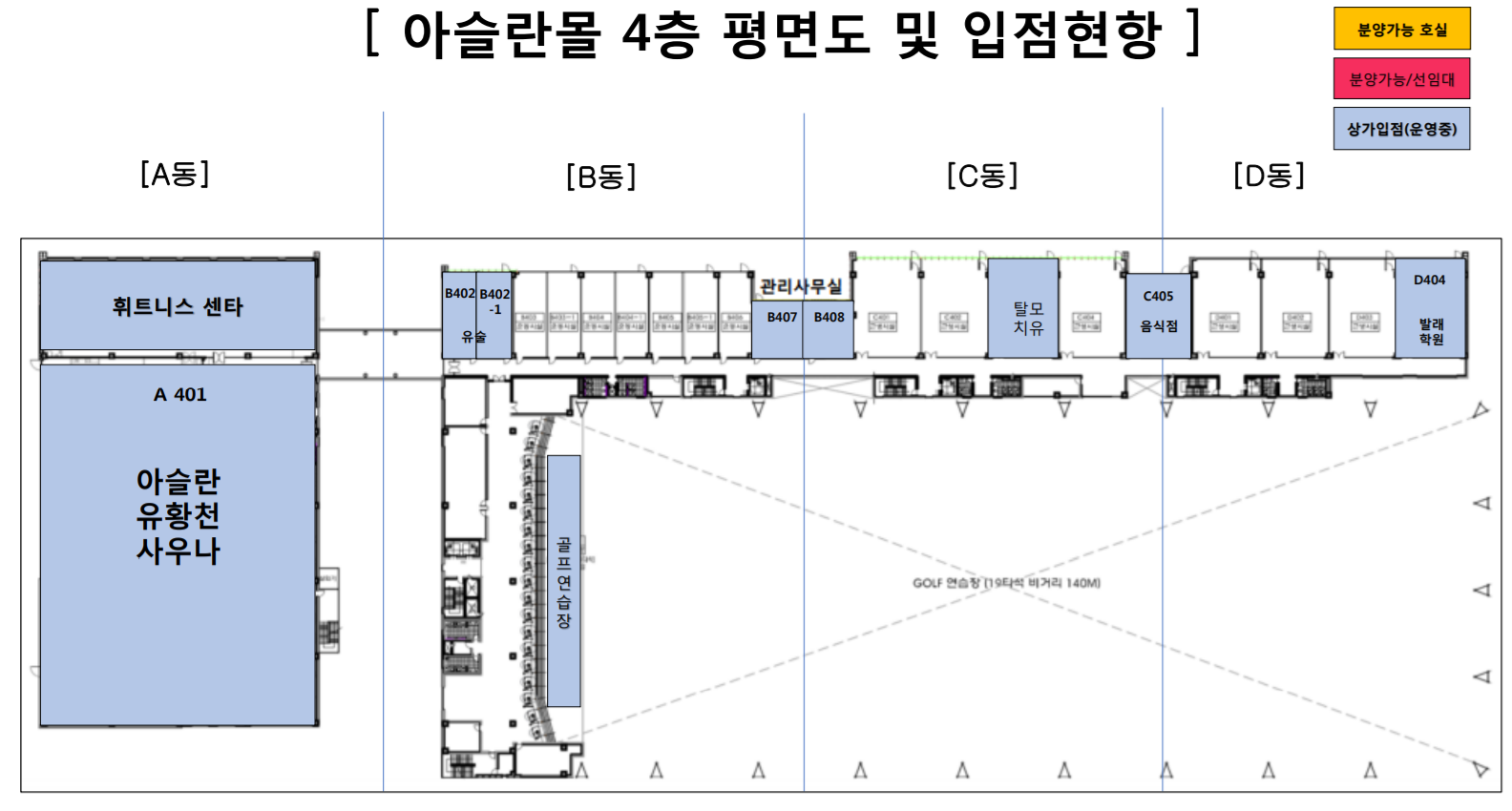 전체동 입점 현황
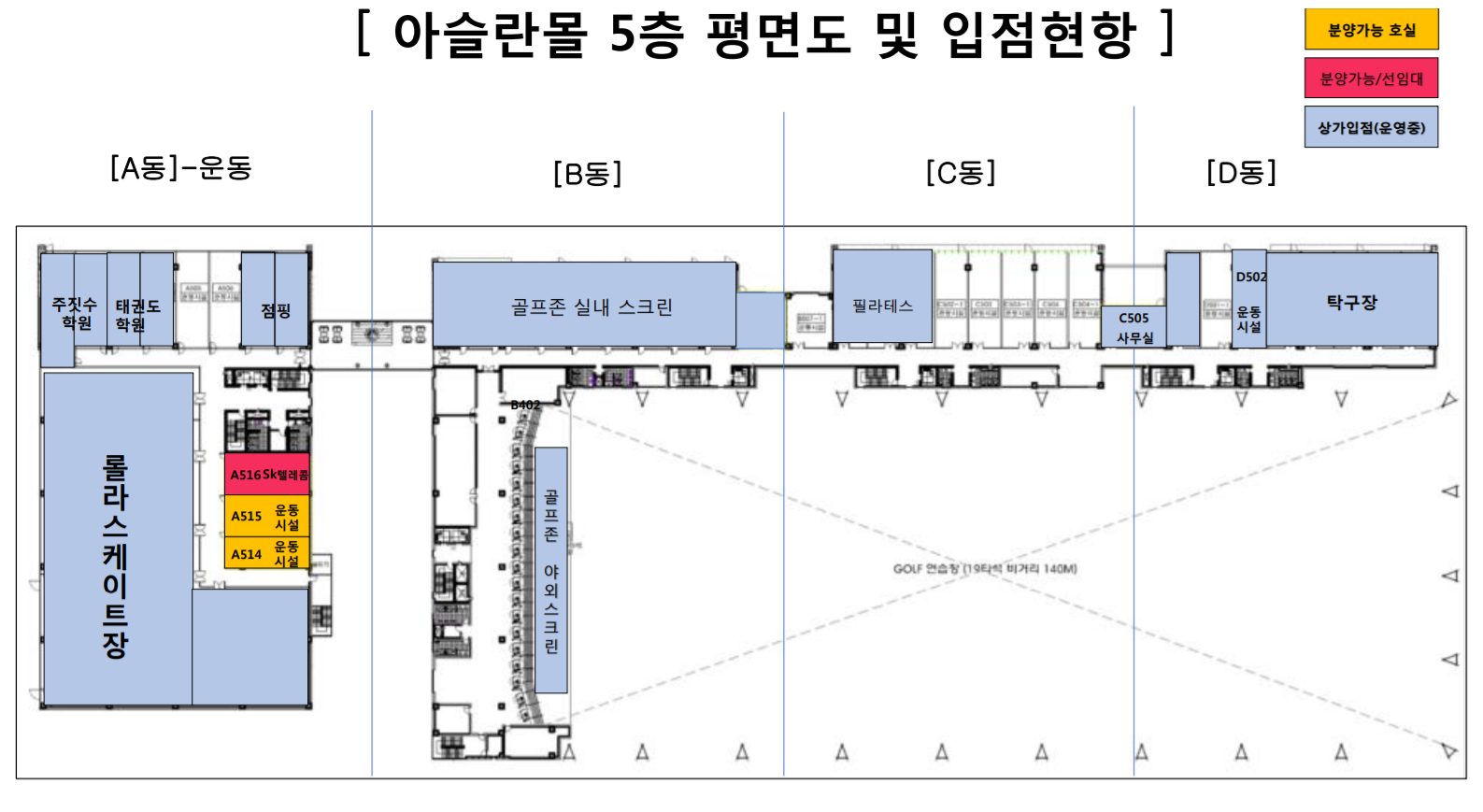 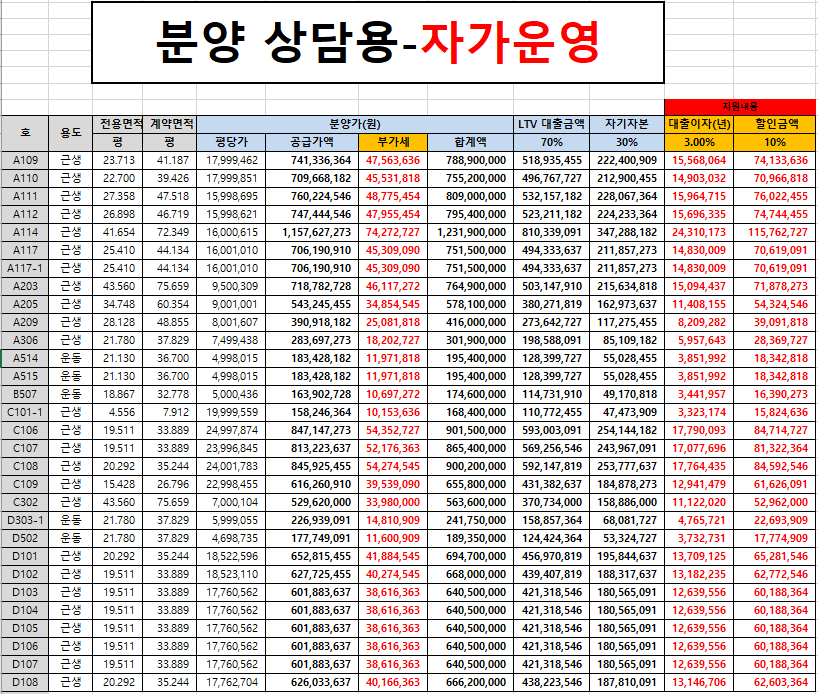 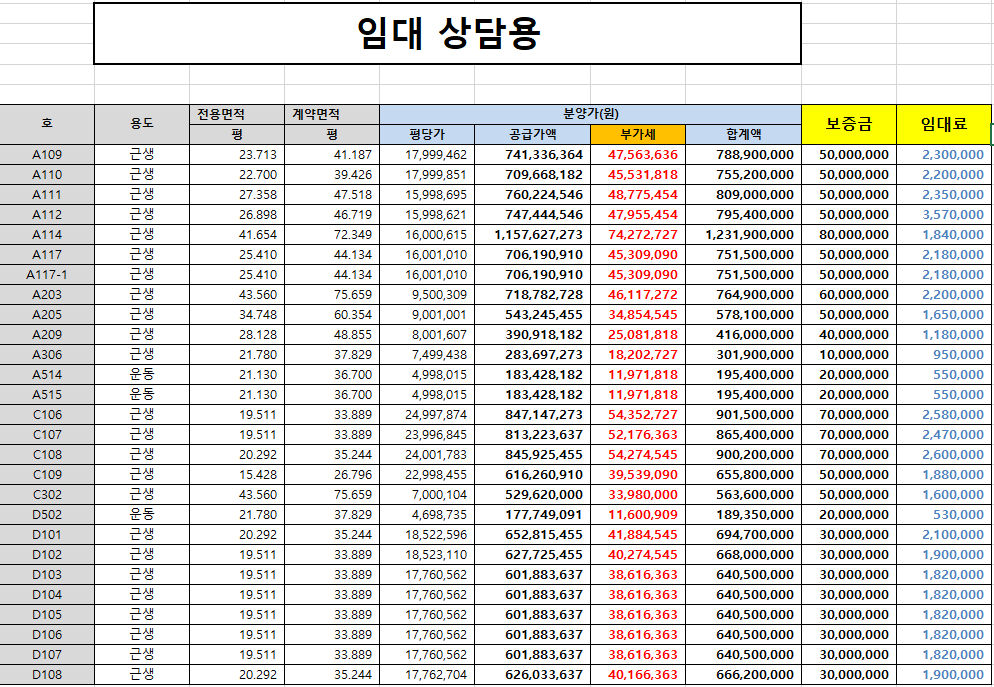 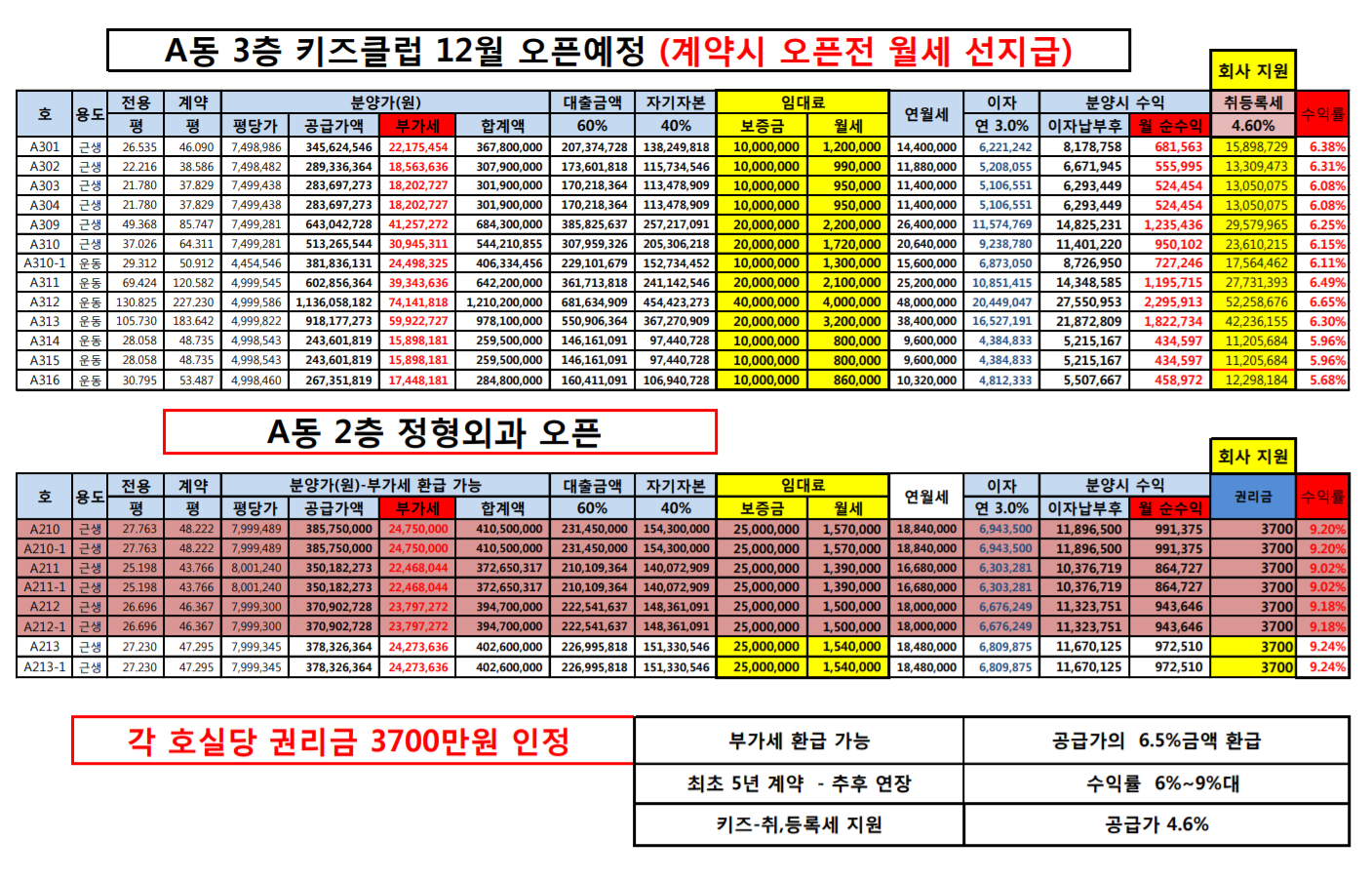 세부사항 상세 문의
세부사항 (조건) 상세 문의는 담당자 앞으로 연락 주시면 자세하게 안내 드리겠습니다.

각종 문의 전화, 추가적인 자료 요청 하시면 최대한 갖추어 연락(전송) 해 드리겠습니다.

감사합니다.